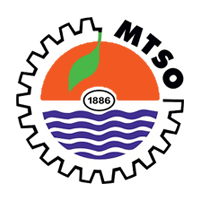 MERSİN TİCARET VE SANAYİ ODASI
Korona VirüsveEkonomide Hayata GeçirilenDestekler/Tedbirler
20 Nisan 2020
VERGİ
Mart ayı KDV 1 ay ertelenmiştir.
Muhtasar-KDV-SGK 6 ay ertelenmiştir.
	Yararlanacak Sektörler:
	Perakende Ticaret ve AVM’ler, Demir-Çelik ve Metal Sanayi, Otomotiv, Sinema-Tiyatro, Lojistik-Ulaşım, Konaklama, Yiyecek ve İçecek Hizmetleri, Tekstil-Konfeksiyon, Etkinlik ve Organizasyon, Sağlık Hizmetleri, Mobilya İmalatı, Madencilik-Taş Ocakçılığı, İnşaat, Endüstriyel Mutfak Ekipmanları, Araç Kiralama, Basılı Yayın ve Matbaacılık, Halkla İlişkiler, Çiftçi, Terzi, Manav, Avukat, Mali Müşavir, Mimar, Mühendis, Eczacı, Doktor, Mimar, Dişçi vb. ticari, zirai kazanç sahibi, serbest meslek erbabı ve tüm gelir vergisi mükellefleri.	
Gelir İdaresi Başkanlığı interaktif vergi dairesi internet adresinde, mücbİr sebep durum sorgu ekranI açılmış olup firmalar bu ekrandan Mücbir Sebepe girip girmediklerini sorgulayabileceklerdir. 
Faaliyetleri durdurulan veya faaliyette bulunmayan işletmelerin yıllık ilan ve reklam vergileri ile çevre temizlik vergilerinin faaliyette bulunmayan dönemlere isabet eden kısmı alınmayacak.
VERGİ
30 Nisan 2020 günü sonuna kadar verilmesi gereken 2019 hesap dönemine ait Kurumlar Vergisi Beyannamelerinin verilme süreleri ile bu beyannameler üzerine tahakkuk eden vergilerin ödeme süreleri, 1 Haziran 2020 gün sonuna kadar uzatılmıştır.
MALİ YÜKLER
KOSGEB’in 30 Haziran’a kadar tahakkuk edecek alacaklarI 2021’e ertelenMİŞİTİR.
Faaliyetleri zorunlu olarak durdurulan iş yerleri için kamu İdarelerİnce kİra bedelİ tahakkuk ettİrİlmeyecekTİR.
Teknoparklardakİ kuluçka firmalarından ve ticari işletmelerden 2 ay süreyle kİra alInmayacakTIR.
GEKAP Geri kazanım payı beyannameleri altI ayda bİr verİlecekTİR.
Otopark Yönetmeliği’nin yürürlük tarihi 30 Haziran’a ertelenmiştir.
KREDİ
COVID-19 salgınıyla ilgili tedbirlerden etkilendiği için nakİt akIşI bozulan fİrmalarIn kamu bankalarIna olan kredİ anapara ve faİz ödemelerİ ÜÇ ay ötelenMİŞTİR. 
İşe Devam Kredİ Desteğİ, Kamu bankalarInda 6 ay anapara ve faİz ödemesİz, 36 ay vadelİ ve %7,5 faİz+1,5 komİsyonlu OLACAKTIR.
Çek ödemesİ için Kredİ Garantİ Fonu destekli 3 ay anapara ve faİz ödemesİz Çek Ödeme Destek Kredİsİ %9,5 faiz + % 1 komİsyonLU OLACAKTIR.
24 Mart 2020 öncesine ait ödenmeyen kredİ/çek/senet/kredİ kartI borçlarI, 31 AralIk 2020 tarİhİne kadar ödenİr veya yenİden yapIlandIrIlIrsa, sİcİle İşlenmeyecekTİR.
30 Haziran’a kadar vadesi gelecek reeskont kredİlerİne 90 gün vade uzatımı, yeni kullanIlacak reeskont kredİlerİne 12 ay ek taahhüt kapama süresi verilmiştir.
KREDİ
KOSGEB’in kredi destek programları kapsamında bankalardan kredi kullanan işletmelerin 30 Haziran’a kadar olan borçları, 3 ay süreyle faizsiz olarak ertelenmiştir.
Bankalara yönelik BDDK nezdinde şikayet hattı oluşturulmuştur.
KEFALET
Kredİ Garantİ Fonunun kefalet kapasitesi 500 milyar TL sına çıkarılmıştır.
31.12.2020 tarihine kadar kullandırılacak kredilerde, vergİ borcu yoktur ve SGK prİm borcu yoktur belgeleri aranmayacaktır.
Tİcarİ Alacak SİgortasI kapsamına orta ölçeklİ (cirosu 125 Milyon TL’ye kadar olan) işletmeler de dahil edilmiştir.
İşe Devam Kredİsİ kapsamında Hazine destekli KGF kefaletİ 100 mİlyar lİraya, kullanılabilecek kredİ lİmİtİ 125 mİlyar lİraya çıkartılmıştır.
Eximbank kredileri için KGF Kredi Garanti Fonu kefaleti kullanılabilecektir.
İDARİ
Kamu İhalelerİnde Covid-19 nedeniyle sözleşme şartlarının yerine getirilememesi halinde, süre uzatImI veya sözleşmenİn feshedİlmesİ mümkün hale gelMİŞTİR. 
1 Mart 2020 ile 30 Hazİran 2020 ye kadar İşyerİ kİra bedelİnİn ödenememesİ, kİra sözleşmesİnİn feshİ ve tahlİye sebebİ oluşturmayacakTIR.
İcra ve İflas takİplerİ 30 Nİsana kadar durdurulMUŞTUR.
Kapasİte RaporlarInIn sürelerİ 1 MayIsa uzatIlMIŞTIR.
Hazİran ayında Oda ve Borsalara ödenmesİ gereken yIllIk üyelİk ve munzam aİdatlarI, gecİkme zammI ve faİz tahakkuk ettİrİlmeksİzİn Ekİm ayIna ertelenMİŞTİR.
20 yaş altında Çalışanlara sokağa çıkma izni verildi.
Pandemİ hastanesİ ilan edilen özel hastanelere, SGK nun ödemesİ  yükseltİlMİŞTİR.
İDARİ
Yeni Korona Virüs (COVID-19) salgını ile ilgili zorlayıcı sebepler kapsamında; Devlete ait ormanlarda ve mesire yerlerinde, orman izinleri ile bunlardan tahsil edilecek bedeller, başvuru şartı aranmaksızın 3 ay ertelenecektir.
Hazine taşınmazlarına ilişkin sözleşmeye istinaden ödenmesi gereken bedeller ile ecri misiller 3 ay ertelenebilecektir.
Milli parklarda yapılan kiralamalardan tahsil edilmesi gereken bedeller başvuru şartı aranmaksızın 3 ay ertelenecektir.
Faalİyetleri durdurulan veya faalİyette bulunmayan işletmelerin su gİderlerİ 3 ay süreyle ertelenebİlecektİr.
Sermaye şirketlerinde 30 Eylül 2020 tarihine kadar 2019 yılı net dönem kârının yalnızca yüzde 25’ine kadarının dağıtımına karar verilebilecek. Bu kapsamda;
Geçmiş yıl karları ve serbest yedek akçeler dağıtıma konu edilemeyecektir.
Madde kapsamına giren sermaye şirketlerine ilişkin istisnalar ile uygulamaya dair usul ve esasları belirlemeye Ticaret Bakanlığı yetkili olacaktır.
İDARİ
Üretici, tedarikçi ve perakende işletmeler tarafından satış fiyatında fahİş artIş yapIlamayacak ve serbest rekabeti bozucu faaliyetler ile tüketİcİnİn mallara ulaşmasInI engelleyİcİ faalİyetlerde bulunulamayacak. Bu kapsamda;
Yukarıdaki hususlara yönelik düzenlemeler yapmak, gerektiğinde denetim ve incelemelerde bulunarak idari para cezası uygulamak üzere 13 üyeden oluşan Haksız Fiyat Değerlendirme Kurulu oluşturulacaktır.
Kurul üyeleri içerisinde Türkiye Odalar ve Borsalar Birliği temsilcisi de yer alacaktır.
İSTİHDAM
KIsa ÇalIşma Ödeneğİnden yararlanma şartları iyileştirilmiştir. 600 gün sigorta primi şartı 450 güne, son 120 günlük prim ödeme şartı 60 güne İndİrİlmİştİr.
KIsa ÇalIşma Ödeneğİ başvurusu için İstenen belge sayIsI 10’dan 2’ye düşürülMüŞTÜR.
Telafİ çalIşma süresİ 2 aydan 4 aya çIkartIlMIŞTIR.
KIsa çalIşma ödeneğİ kapsamındaki çalışanın kısa çalışma ücreti ile net maaşı arasındaki fark, SGK bİldİrİmİ SIFIR gün yapIlarak İşverence ödenebİlecekTİR.
KIsa çalIşma kapsamında bulunan işyerlerinde çalışmasını sürdüren çalışanlar için, asgarİ ücret desteğİ ödenmeye devam edecekTİR. 
Kısa çalışma ödeneği başvuruları için uygunluk tespİtİnİn tamamlanmasI beklenmeksİzİn, İşverenlerin beyanI doğrultusunda, kısa çalışma ödemesi gerçekleştirilecektir.
İSTİHDAM
İşveren tarafından ücretsiz izine ayrılan çalışanlar ile 15 Mart 2020 tarihinden sonra iş sözleşmesi sona erdirilen ancak işsizlik sigortasından yararlanamayanlara 3 ay süreyle günlük 39,24 TL ödeme yapılacaktır.
Sendikalar ve toplu iş sözleşmesi kanunu kapsamında yürütülen yetki ve toplu sözleşme prosedürleri 3 ay süreyle uzatılacaktır.
Her türlü iş sözleşmesi 17 Nisan 2020 tarihinden itibaren üç ay süreyle İş Kanunu’nun 25 inci maddesinin birinci fıkrasının iki numaralı bendinde belirtilen sebepler dışında işveren tarafından feshedilemeyecektir.
17 Nisan 2020 tarihinden itibaren, 3 aylık süreyi geçmemek üzere, işveren işçiyi tamamen veya kısmen ücretsiz izine ayırabilecek, bu durum işçiye haklı nedene dayanarak sözleşmeyi fesih hakkı vermeyecek
ULAŞIM ve LOJİSTİK
Sağlık Bakanlığı tarafından KapIkule Gümrük KapIsIna PCR testi yapan hIzlI tanI testİ yapan mobİl laboratuvar kurulmasına ve hIzlI tanI Kovİd-19 testİ yapılmasına onay verİlMİŞTİR.
KapIkule SInIr KapIsInda (öncesinde Habur’da başlatılmıştı) tampon bölgede şoför, dorse veya konteyner değişimi başlatıldı. Uygulama İpsala ve Hamzabeylİ kapılarında da yaygınlaştırılacak.
Mersİn LİmanInda Transit İhracatta ardİye ücretlerİ düşürülMÜŞTÜR.
      Tüm İhracat İşlemlerİnde de düşürülmesİ çalIşmalarI sürmektedir.
Muayene süresİ gelen tüm araçlar İçİn araç muayene sürelerİ 3 ay ertelenMİŞTİR. 
Egzoz gazI emİsyon ölçüm İşlemlerİ 3 ay süreyle ertelenMİŞTİR. 
11 Mart 2020 tarihi itibariyle, ticari taşımacılık yapan firmaların yetki belgelerinde kayıtlı olan ve muayene süreleri geçen araçların (tır, kamyon, kamyonet vb.) yetki belgelerinden düşüm işlemleri ertelendi.
ULAŞIM ve LOJİSTİK
Lisanslı depoların 2020 yılı içinde geçerlilik süresi dolacak olan lisansların geçerlilik süresi bir yıl uzatılacaktır.
Tüm gemi, deniz araçları, gemi adamları ve şirketlerin belgeleri 3 ay süreyle uzatılacaktır.
Denizde Can ve Mal Koruma Hakkında Kanun kapsamında yapılacak denetlemeler 1 Ağustos 2020 tarihine kadar ertelenecektir.
TURİZM
Turİzm sektöründe otel kİralamalarIna ilişkin Nİsan, MayIs ve Hazİran ayları hasIlat payI ödemelerİ ve İrtİfak hakkI bedellerİ 6 ay süreyle erteleNMİŞTİR.
Konaklama Vergİsİ, 1 Ocak 2021 tarihine ertelenMİŞTİR.
Seyahat AcentalarI Bİrlİğİne ödenen yıllık aidat, 2020 yılında alınmayacaktır.
Turİzm sektöründe, iş sözleşmeleri askıda olan çalışanlardan Nisan ayında sigortalı girişi yapılan işçiler kIsa çalIşma ödeneğİ kapsamIna alINMIŞTIR.
TARIM
Mevsİmlİk tarIm İşçİlerİnİn tarım arazilerine ulaşım ve barınma-çalışma koşullarının iyileştirilmesine yönelİk düzenleme yapILMIŞTIR.
TarIm Kredİ Kooperatİflerİne Nisan ve Mayıs’ta ödenmesi gereken krediler, faİzsİz olarak 2 ay süreyle ertelenMİŞTİR.
TarIm ve Orman BakanlIğI, yaklaşIk 1.9 mİlyar TL destekleme ödemesi açıklamıştır.
Geleneksel hayvansal üretİm yapan işletmeler için 100 bİn TL sına kadar, bİtkİsel üretİm yapan işletmeler için 50 bİn TL sına kadar faİzsİz kredİ verİlecekTİR.